Zdravotná starostlivosť - princípy
Ľjubljanská Charta podľa BMJ 1996;312:1664-1665 (29 June)

Prof. MUDr. Martin Rusnák, CSc
Čo je charta a čo je charta z Ljubljany
Prehľad princípov
Ako ich uviesť do života
Štruktúra
Charta
Dokument vydaný vládou, ktorý poskytuje práva osobe alebo skupine osôb
listina zásadného významu, obvykle zaručujúca určité práva a privilégia; zakladajúca listina 
Deklarácia
prehlásenie, najčastejšie verejné a slávnostné; vyhlásenie politika k závažnej otázke; prehlásenie o obsahu zásielky a pod. 
Webster, 2014
Čo je charta a deklarácia
Athens Declaration for Healthy Cities, 1998  
The Berlin Declaration on Tuberculosis 
The Bonn Charter for Safe Drinking Water 
Bratislava Declaration on Health, Migration and Human Rights 
Declaration on Action for Env and Health in Europe  Second European Conference on Environment and Health Helsinki June 1994 
Declaration on Young People and Alcohol, 2001 
Declaration on Occupational Health for All 
Dublin Declaration on Partneship to Fight HIVAIDS in Europe and Central Asia 
European Charter on Alcohol  
European Heart Health Charter. 
European charter on counteracting obesity 
THIRD MINISTERIAL CONFERENCE ON ENVIRONMENT AND HEALTH  
Tallinnská charta: Zdravotnícke systémy pre zdravie a blahobyt, 2008
Fourth Ministerial Conferenceon Environment and Health  
The Athens Declaration on Mental Health and Man-made Disasters Stigma and Community Care 
Primary Health Care Declaration Alma - Ata 1978 
Prison Health as part of Public Health, Moscow 2003 
Rezolúcia WHA62.12  "Posilnenie zdravotníckeho systému prostredníctvom primárnej zdravotnej starostlivosti" new!!!
http://www.who.sk/component/content/article/54-dekl/96-chartdekl
Cieľom tejto charty je vyjadriť princípy, ktoré sú integrálnou súčasťou dnešných systémov zdravotníckej starostlivosti, alebo ktoré môžu zlepšiť systémy zdravotníckej starostlivosti v členských krajinách Svetovej zdravotníckej organizácie v Európskom regióne. Tieto princípy vychádzajú zo skúseností krajín, ktoré zavádzajú reformy zdravotníctva a tiež z cieľov Zdravie pre všetkých, najmä z tých, ktoré sú vo vzťahu k systémom zdravotníckej starostlivosti.

Prijaté 18 Júna 1996
http://www.euro.who.int/__data/assets/pdf_file/0010/113302/E55363.pdf
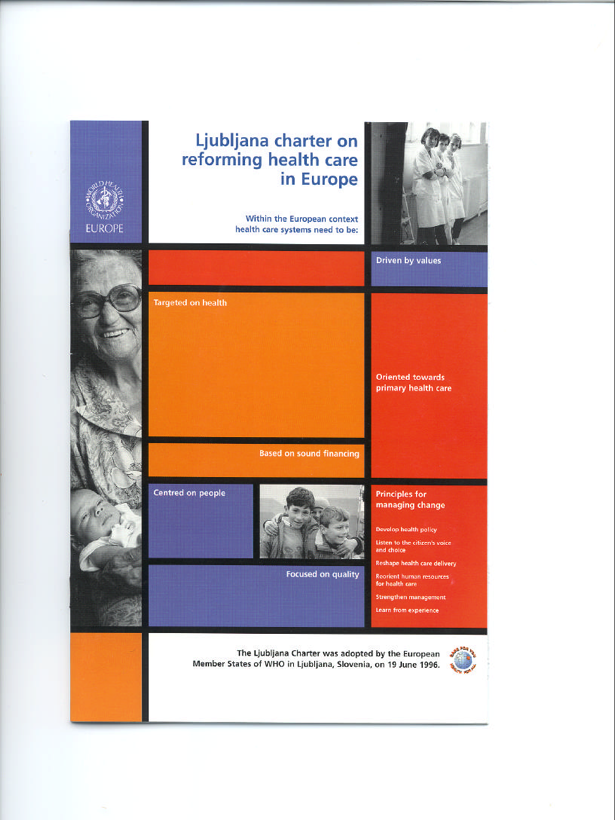 Cieľ Ljubljanskej Charty
Charta sa dotýka reforiem zdravotníctva v špecifickom európskom kontexte a sústreďuje sa na princíp, ktorý vyjadruje, že zdravotníctvo musí v prvom rade a predovšetkým viesť k lepšiemu zdraviu a kvalite života ľudí.

Zlepšenia zdravotného stavu populácie sú ukazovateľom rozvoja spoločnosti. Zdravotnícke služby sú dôležité,ale nie sú jediným sektorom, ktorý ovplyvňuje život ľudí: ďalšie sektory prispievajú k zdraviu a nesú za zdravie zodpovednosť. Viac-rezortnosť musí   byť preto jedným zo základných znakov reformy zdravotníctva.
Charta a reformy
Rozpoznajúc túto skutočnosť, my Ministri zdravotníctva z členských krajín WHO (účastníci konferencie v Ljubljane) sa zaväzujeme rozvíjať tieto princípy a obracať sa   na všetkých občanov a posmelovať všetky vlády, inštitúcie a komunity pridať sa k tejto snahe. Taktiež žiadame Regionálny úrad WHO pre Európu aby prijal potrebné opatrenia pre podporu členských štátov v realizácii týchto princípov.
Vyhlásenie ministrov
Pripraviť stratégiu zdravia
Načúvať hlasu občana a jeho výberu
Pozmeniť poskytovanie zdravotníckej starostlivosti
Zmeniť orientáciu zdrojov pre zdravotnícku starostlivosť
Posilniť manažment
Učiť sa zo skúseností
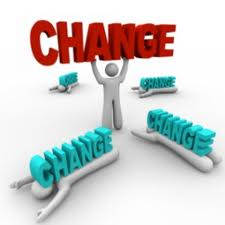 Princípy manažmentu zmeny
Reforma zdravotníctva sa musí uskutočňovať ako koherentná súčasť celkovej stratégie zdravia, ktorá musí zodpovedať socio-ekonomickým podmienkam každej z krajín. Proces rozvoja stratégie je potrebné založiť na širokom konsenze, ktorý by pojal čo možno najviac sociálnych činiteľov.
Stratégia zdravia
Závažné strategické, manažérske a technické rozhodnutia o rozvoji systému zdravotnej starostlivosti musia by založené na dôkazoch, ak sú tieto prístupné. Reformy musia byť súvisle monitorované a hodnotené spôsobom, ktorý je transparentný pre verejnosť.
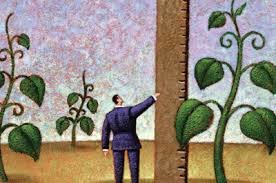 Monitoring a hodnotenie
Vlády musia rozobrať hodnotové otázky vo verejnej rozprave a zabezpečiť rovnomerné rozdelenie zdrojov a prístupu celej populácie k zdravotníckym službám. 
Musia tiež prijať iniciatívy pre umožnenie, legislatívu a reguláciu. 
Kedykoľvek sú trhové mechanizmy vhodné, musia podporiť súťaživosť pri zabezpečovaní kvality a využívaní nedostatkových zdrojov.
Hodnoty
Hlas a výber občana musí významne prispieť k formovaniu zdravotníckych služieb najmä keď sa rozhoduje na iných úrovniach ekonomického, manažérskeho a profesionálneho prijímania rozhodnutí.
Hlas občana a jeho výber
Hlas občana musí byť počuť pri otázkach ako sú obsah zdravotníckej starostlivosti, kontraktácia, kvalita služieb vo vzťahu poskytovateľ/pacient, manažment zoznamov čakateľov a spracovanie sťažností.
Hlas občana
Vykonanie výberu a ostatných práv pacientov vyžaduje extenzívnu, presnú a načasovanú informáciu a vzdelanie. To predpokladá prístup k verejným verifikovaným informáciám o zdravotníckych službách.
Informácia a vzdelanie
Starostlivosť o seba, o rodinu a ďalšia neformálna starostlivosť, rovnako ako práca rôznych sociálnych inštitúcií musia sa dostať bližšie k formálnym zdravotníckym službám. To vyžaduje kontinuálnu osobnú komunikáciu a vhodný referenčný a informačný systém.
Zmena poskytovania zdravotnej starostlivosti
Dobre navrhnuté stratégie sú potrebné pre presunutie pracovných kapacít z nemocničnej do primárnej starostlivosti, komunitnej, dennej a domácej starostlivosti kedykoľvek to je potrebné.
Siete regionálnych zdravotníckych služieb by sa mali posilniť tak, aby boli čo najviac nákladovo účinné, umožnili lepšiu organizáciu reakcií na medicínske ohrozenia a podporili spoluprácu medzi nemocnicami a primárnou zdravotníckou starostlivosťou.
Sieť zariadení
Sústavné zvyšovanie kvality v zdravotníckej starostlivosti vyžaduje informačné systémy založené na vybraných ukazovateľoch kvality, ktoré možno odvodiť od rutinnej práce a poskytnúť späť jednotlivým lekárom, sestrám a ďalším poskytovateľom.
Informácie pre poskytovateľov
V oblasti zdravotníckych služieb sa musí väčšia pozornosť venovať identifikácii a stimulácii vhodných profesionálnych profilov, čo môže byť súčasťou mnoho profesných týmov budúceho zdravotníctva.
Zmena orientácie zdrojov
Potreba širšej vízie ako len tradičná liečebná starostlivosť v oblasti základnej prípravy, špecializácii a pokračujúcom vzdelávaní zdravotníckeho personálu. 
Kvalita starostlivosti, prevencia ochorení podpora zdravia musia byť integrálnou súčasťou prípravy.
Výučba
Je potrebné zaviesť vhodné motivácie pre podporu personálu aby si boli viac vedomí kvality a nákladov a výsledkov starostlivosti.
Profesionálne organizácie a organizácie, ktoré platia musia aktívne kooperovať s zdravotníckymi úradmi pre   podporu takéhoto vývoja.
Motivácia
Potreba vyvinúť množinu manažérskych funkcií a infraštruktúry verejného zdravotníctva poverených úlohou riadiť ale ovplyvňovať celkový systém za účelom dosiahnutia požadovaných zlepšení zdravia populácie.
Posilnenie manažmentu
Jednotlivé inštitúcie zdravotníckej starostlivosti musia dosiahnuť maximálne možnú autonómiu v manažmente ich zdrojov konzistentnú s princípmi rovnostného a účinného systému zdravotníckej starostlivosti.
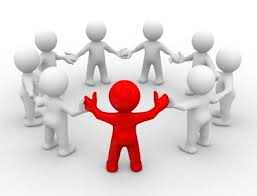 Autonómia
Rozvoj manažmentu musí byť silne podporovaný posilňovaním kapacít jednotlivcov v oblasti vodcovstva, dohadovania a komunikácie a rozvojom inštitucionálnych nástrojov pre poskytovanie zdravotníckej starostlivosti účinnejšie a úspornejšie.
Posilňovanie jednotlivca
Potreba rozvoja národnej a medzinárodnej výmeny skúseností zo zavádzania reformy zdravotníctva a podpory reformných iniciatív.

Založená na dobre ohodnotenej báze znalostí vo vzťahu k reformám zdravotníckej starostlivosti, kde je dobre porozumené kultúrnym rozdielom a tieto sú vhodne zhodnotené.
Učenie sa zo skúseností
Aj predstaviteľ Slovenskej republiky podpísal túto Chartu
Zamyslime sa nad napĺňaním jej cieľov a princípov
Aj relatívne malé kroky môžu viesť k veľkým zmenám
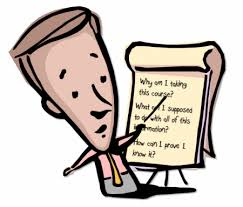 Zhrnutie